Intro
INTRO + OUTRO [LOGO ANIMATIE]
Titel slide [video]
Subtitel of naam spreker
Titel slide [beeld]
Subtitel of naam spreker
Voeg/verwijder kolom van tabel
1
Selecteer de tabel en klik op de tab ‘Indeling’. (zie onderstaand voorbeeld).
Inhoudsopgave [6x]
Indeling
2
Markeer de kolom van de tabel die je wilt bewerken en gebruik één van de opties ‘Verwijderen’ of ‘Invoegen’, wat voor dit tabel van toepassing is.(zie onderstaand voorbeeld).





Delete
Hierboveninvoegen
Hieronderinvoegen
Linksinvoegen
Rechtsinvoegen
›
3
Voor het verwijderen van een kolom, klik op ‘Verwijderen’ om bewerkingsopties weer te geven. (zie onderstaand voorbeeld).

Delete
›
MEER WETEN?Ga naar de tab 'SLIDEBUILDER’ en klikop de knop 'Support & Inspiratie'
Support &Inspiratie
Erasmus University Rotterdam
Voeg/verwijder kolom van tabel
1
Selecteer de tabel en klik op de tab ‘Indeling’. (zie onderstaand voorbeeld).
Inhoudsopgave [10x]
Indeling
2
Markeer de kolom van de tabel die je wilt bewerken en gebruik één van de opties ‘Verwijderen’ of ‘Invoegen’, wat voor dit tabel van toepassing is.(zie onderstaand voorbeeld).





Delete
Hierboveninvoegen
Hieronderinvoegen
Linksinvoegen
Rechtsinvoegen
›
3
Voor het verwijderen van een kolom, klik op ‘Verwijderen’ om bewerkingsopties weer te geven. (zie onderstaand voorbeeld).

Delete
›
MEER WETEN?Ga naar de tab 'SLIDEBUILDER’ en klikop de knop 'Support & Inspiratie'
Support &Inspiratie
Erasmus University Rotterdam
Agenda / Menu[6x]
01Lorem ipsum dolor sit amet
Consectetur adipiscing elit
02Lorem ipsum dolor sit amet
Consectetur adipiscing elit
03Lorem ipsum dolor sit amet
Consectetur adipiscing elit
04Lorem ipsum dolor sit amet
Consectetur adipiscing elit
05Lorem ipsum dolor sit amet
Consectetur adipiscing elit
06Lorem ipsum dolor sit amet
Consectetur adipiscing elit
Agenda / Menu[10x]
01Lorem ipsum dolor sit amet
02Lorem ipsum dolor sit amet
03Lorem ipsum dolor sit amet
04Lorem ipsum dolor sit amet
05Lorem ipsum dolor sit amet
06Lorem ipsum dolor sit amet
07Lorem ipsum dolor sit amet
08Lorem ipsum dolor sit amet
09Lorem ipsum dolor sit amet
10Lorem ipsum dolor sit amet
Submenu[5x]
Lorem ipsum dolor sit amet
Lorem ipsum dolor sit amet
Lorem ipsum dolor sit amet
Lorem ipsum dolor sit amet
Lorem ipsum dolor sit amet
Erasmus University Rotterdam
Hoofdstuk
Lorem ipsum dolor sit amet, consectetur adipiscing elit. Sed do eiusmod tempor incididunt ut labore et dolore magna aliqua. Ut enim ad minim veniam, quis nostrud exercitation ullamco laboris.
Erasmus University Rotterdam
Introductie [1x]
Lorem ipsumdolor sit amet
Lorem ipsum dolor sit amet, consectetur adipiscing elit. Sed do eiusmod tempor incididunt ut labore et dolore magna aliqua.
Erasmus University Rotterdam
Introductie Medewerker [2x]
Jane Doe
Functie omschrijving

Lorem ipsum dolor sit amet, consectetuer adipiscing elit. Maecenas porttitor congue massa. Fusce posuere, magna sed pulvinar ultricies, purus lectus malesuada libero, sit amet commodo.
Vaardigheden
75%
85%
65%
Lorem ipsum
Lorem ipsum
Lorem ipsum
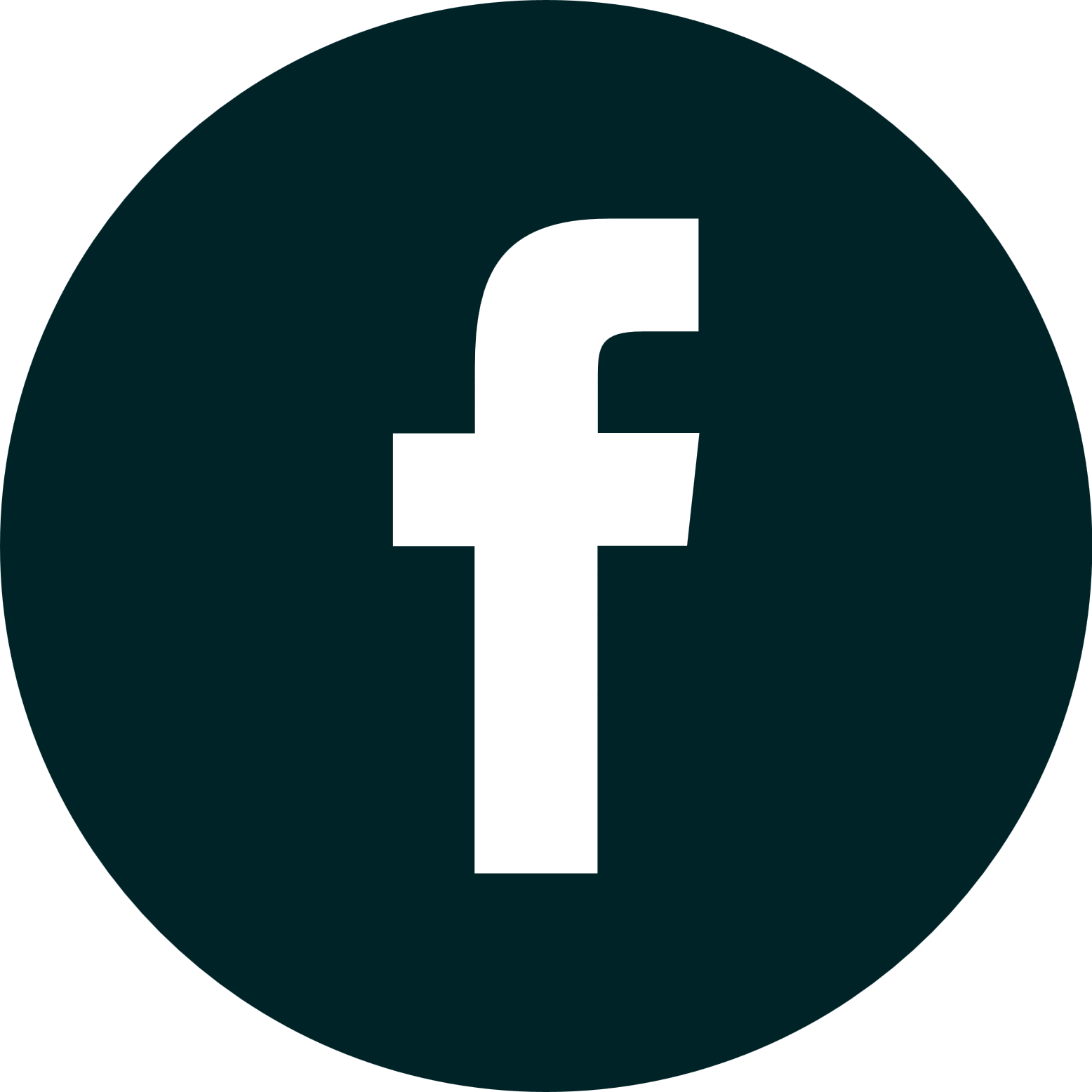 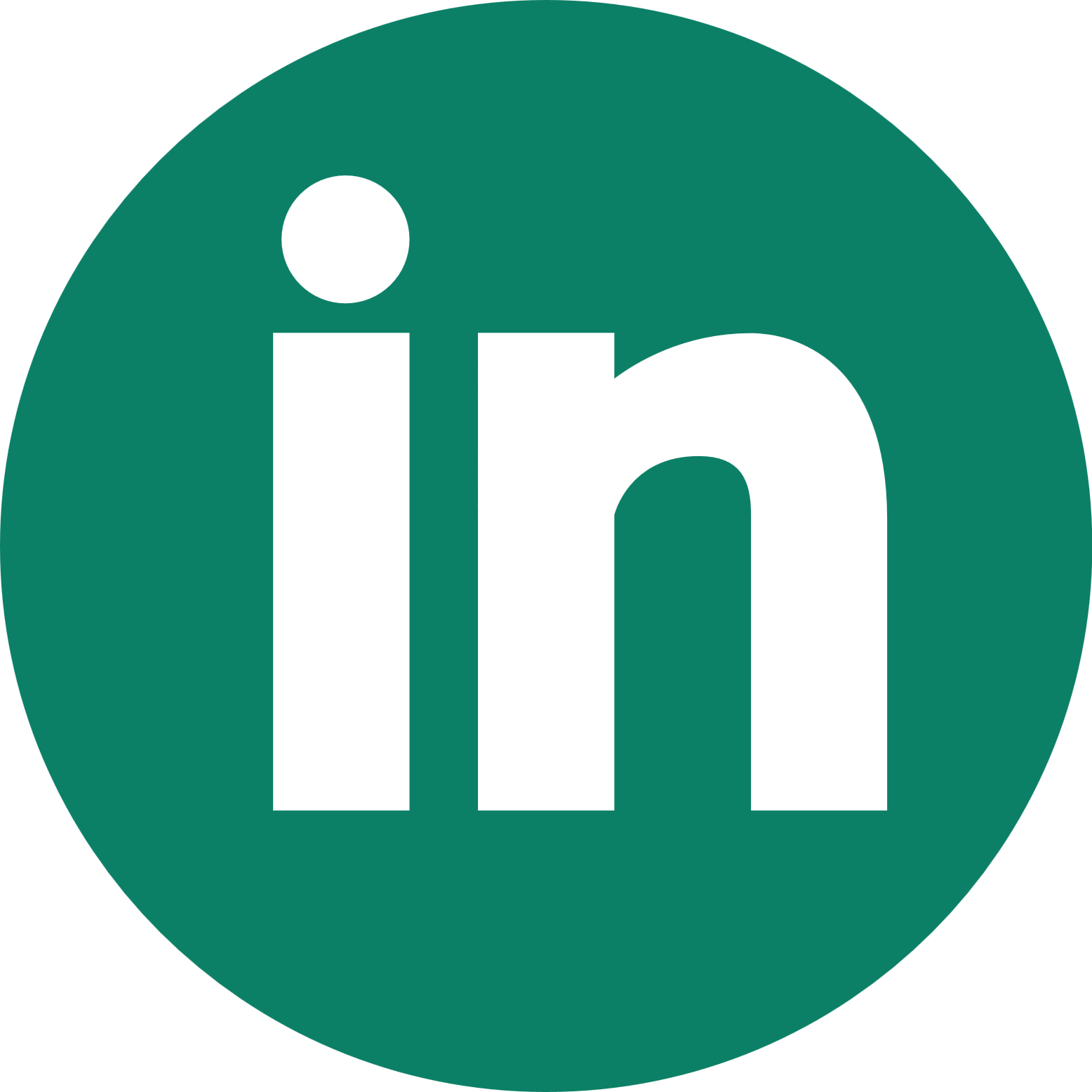 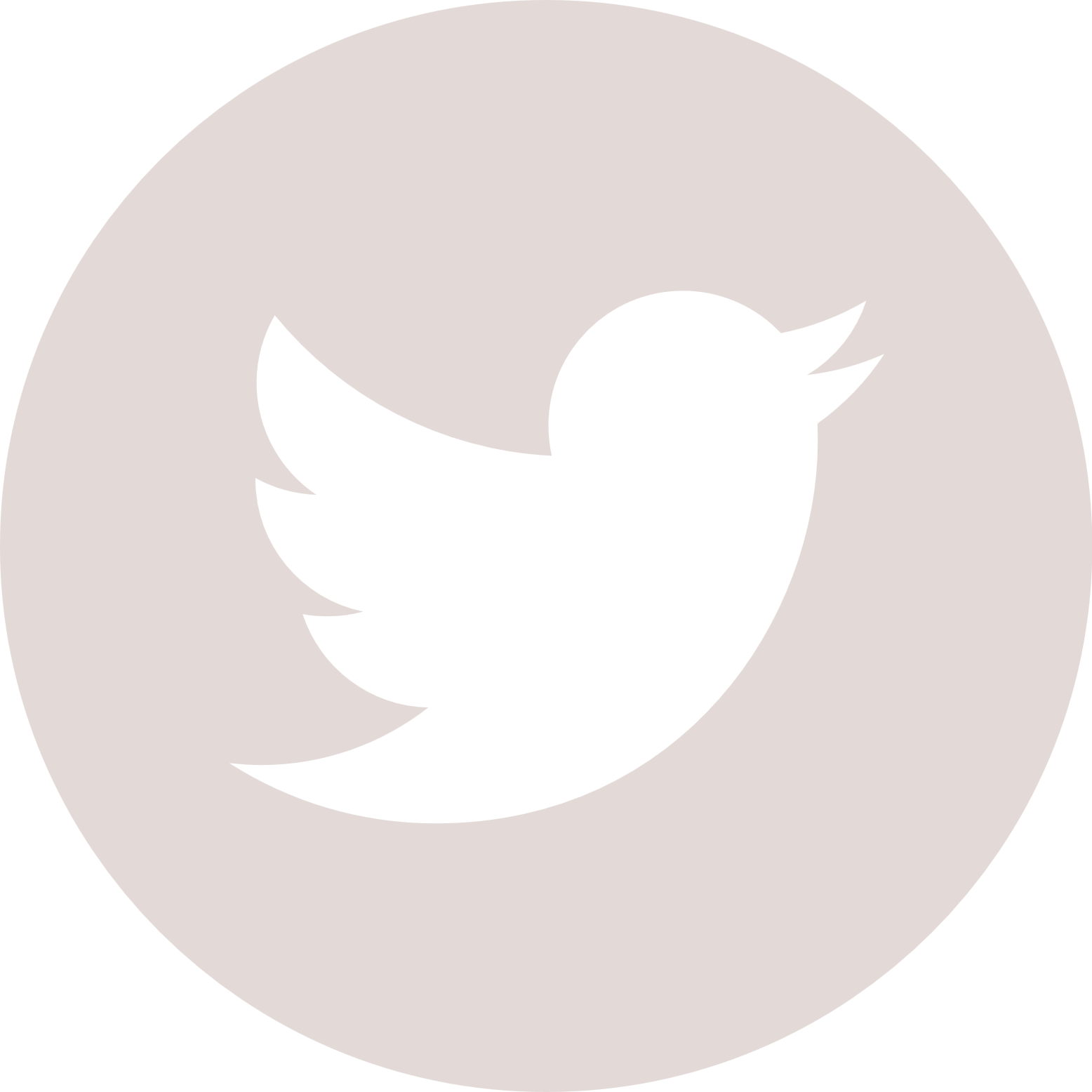 Erasmus University Rotterdam
Introductie Team [4x]
John Doe
Jane Doe
John Doe
Jane Doe
Functie omschrijving
Functie omschrijving
Functie omschrijving
Functie omschrijving
Erasmus University Rotterdam
Introductie Team [5x]
John Doe
Jane Doe
John Doe
Jane Doe
John Doe
Functie omschrijving
Functie omschrijving
Functie omschrijving
Functie omschrijving
Functie omschrijving
Erasmus University Rotterdam
Contact
Naam spreker
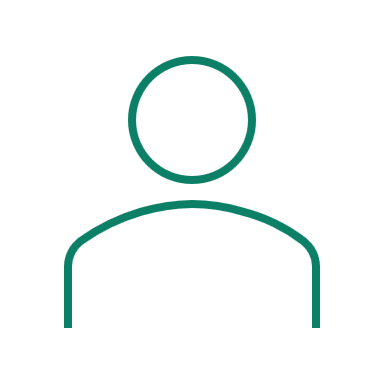 +31 000 00 00 00
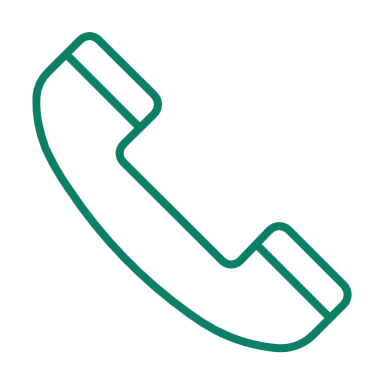 E-mail adres
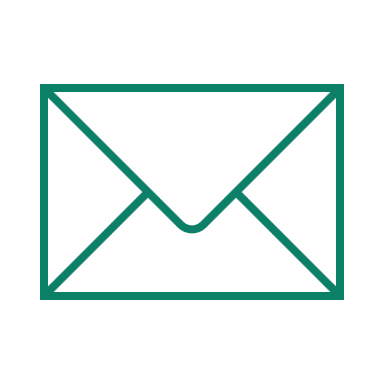 Adres
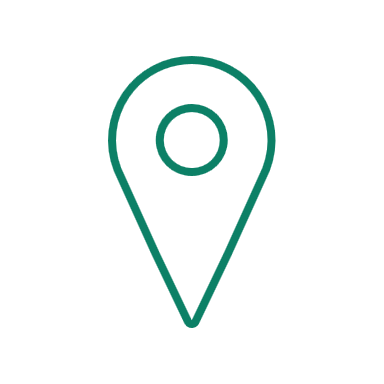 www.eur.nl
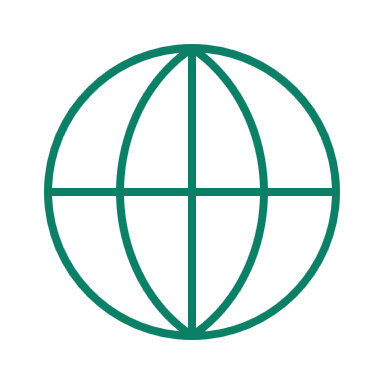 INTRO + OUTRO [LOGO ANIMATIE]